Jungle
By Tia Alayoub, Rita AlHourani, Karmel Abawi and Celine Musleh
Some of the animals that live in the jungle
Jaguars 
Monkey
Sloth 
Bears 
Cobras 
Tigers
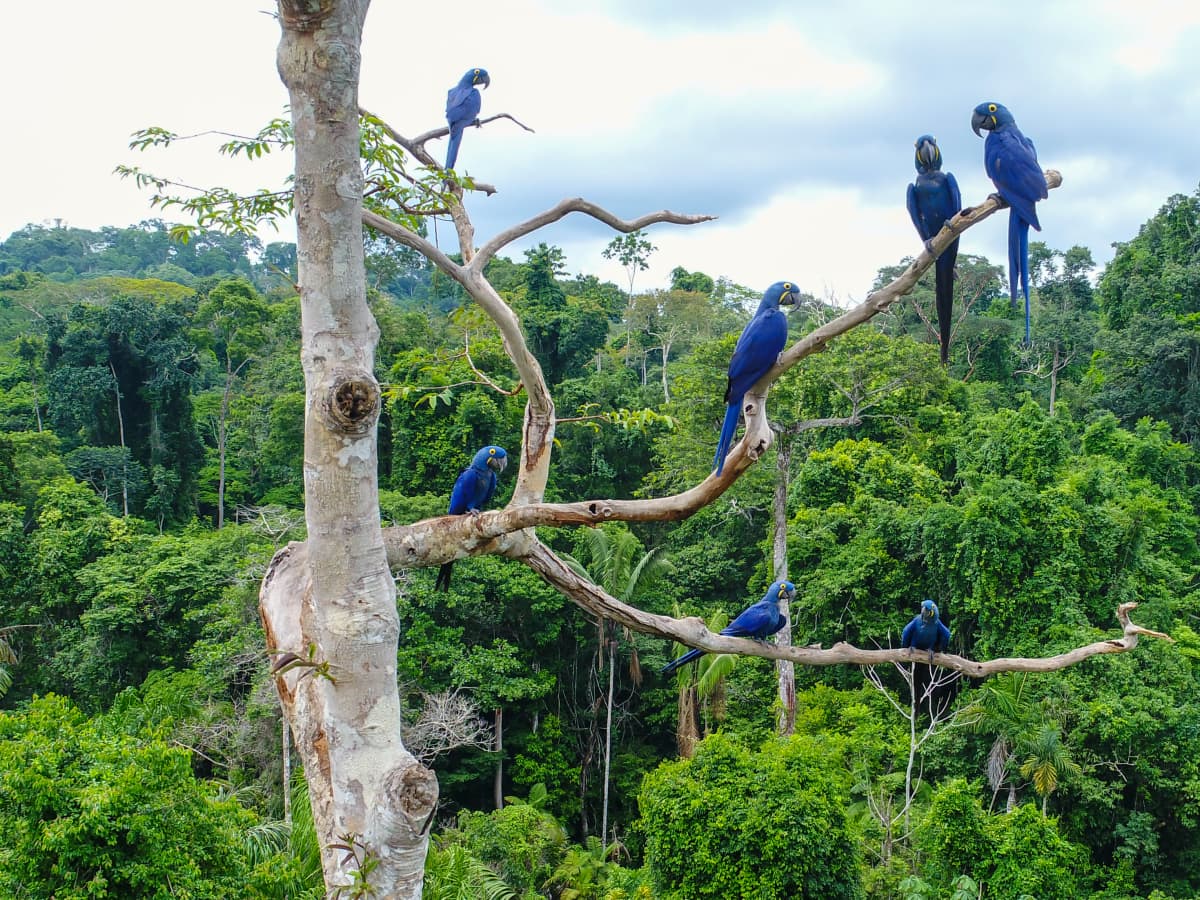 Jaguars
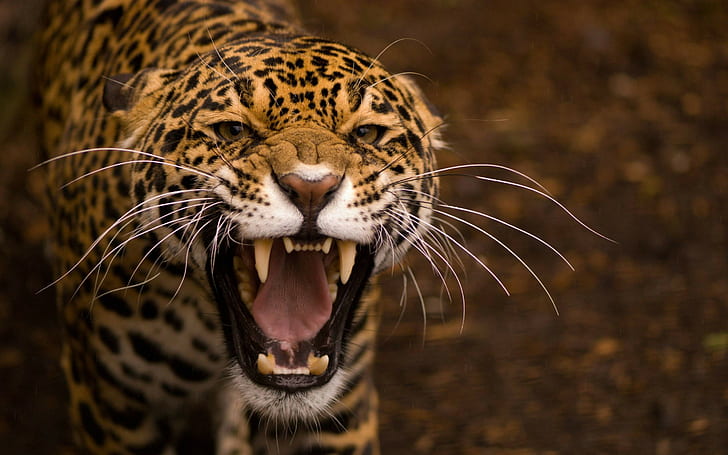 The jaguar is a large cat
Their territory is shrinking.
They've got spotty spots to 
    camouflage
Jaguars are good/ fast swimmers. 
They'll eat almost anything. 
With one powerful bite they can kill you
Monkeys
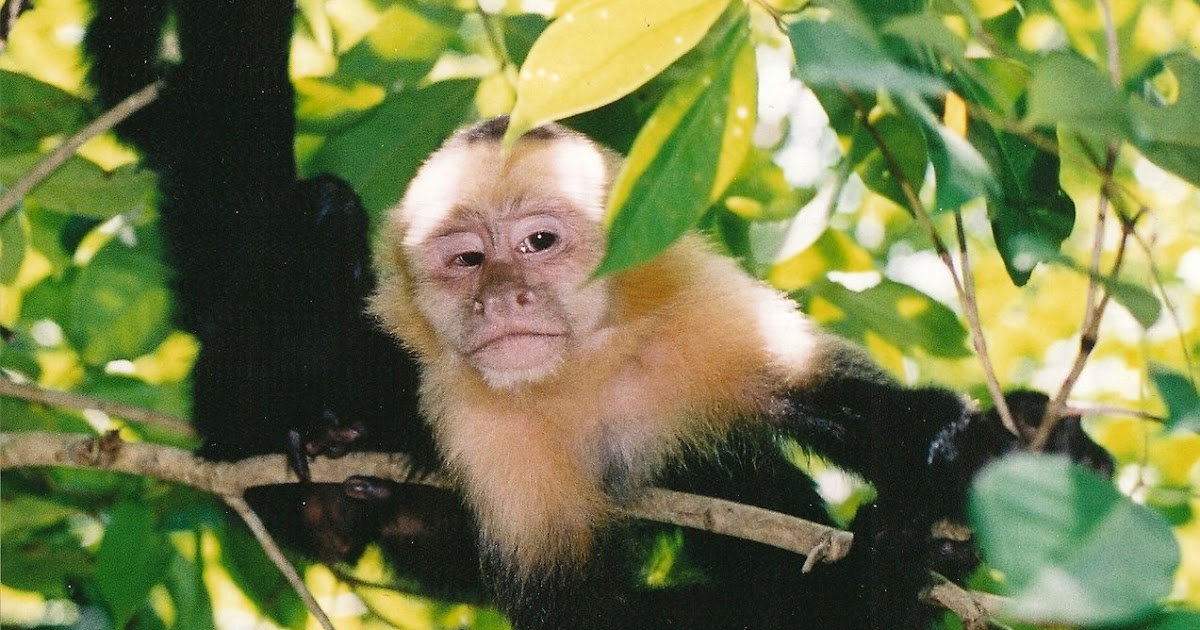 Monkeys strengthen their bond by grooming. 
Baby monkeys are adults from 3-4 years. 
The largest monkey in the world is a Mandrill.
The pygmy marmosels is the smallest monkey in the world
Spider monkeys are very sociable. 
Monkeys live in trees, using their tails they are able to grab and hold onto things, to swing from limb to limb, while some monkeys live on the ground, only going in the trees when needed for food or safety.
Sloth
Sloths spend almost all their lives hanging on trees
Their slow paced lifestyle helps them survive
sloths spend most of their lives upside down
Their fir is a living breathing microcosm
they are very slow so the predators find them
     as an easy prey
Sloths are blind in a bright daylight
Sloths are half deaf
Sloths sleep 18 to 15 hours a day
sloth are constantly smiling because of their facial structure
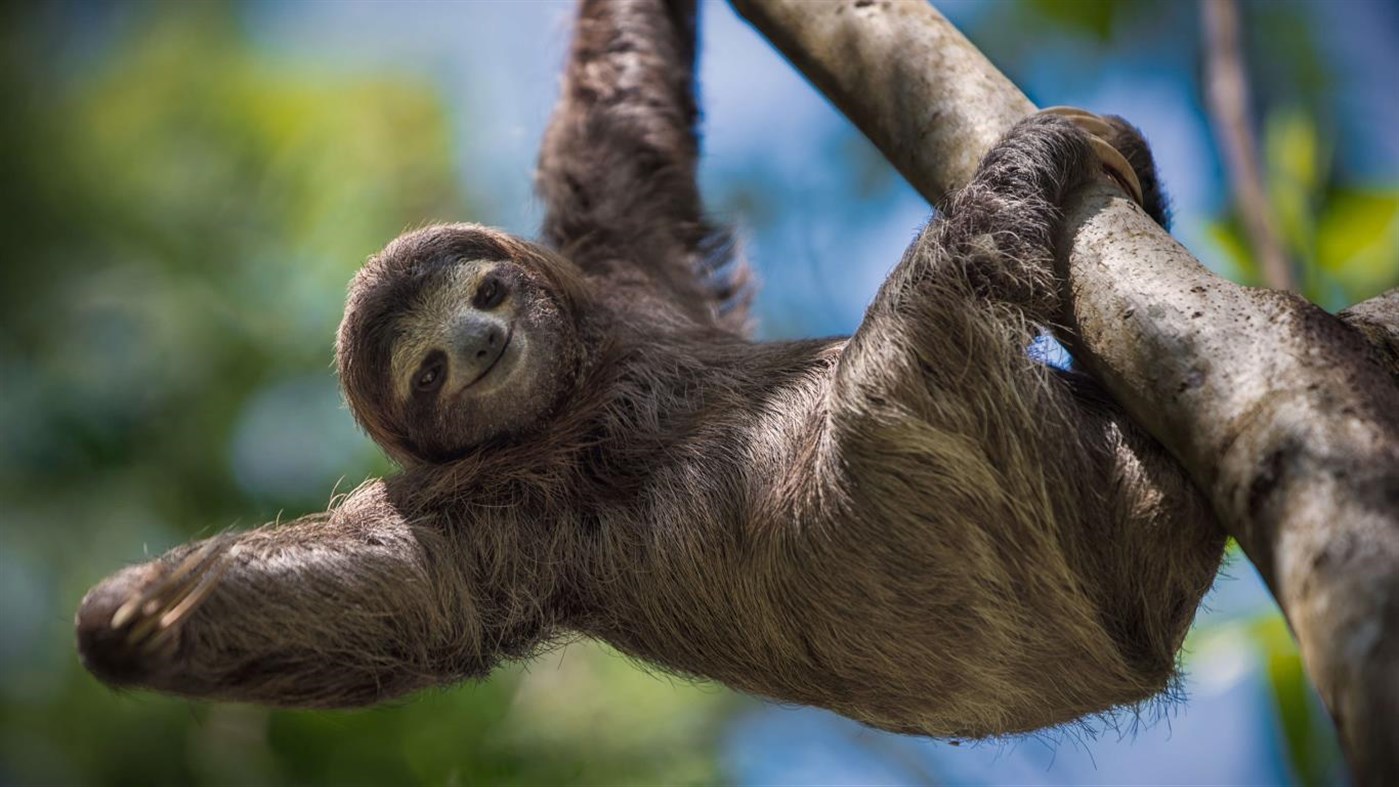 Bears
Black bears are the largest land mammals
Bears are intelligent animals
Bears have great sense of smell sight and hearing
Bears are land animals in North America and 
  one of the most intelligent land animals
Bears are afraid of loud noises
bears have the same claws as dogs 
bears lose heat from their paws
they have four-chambered heart
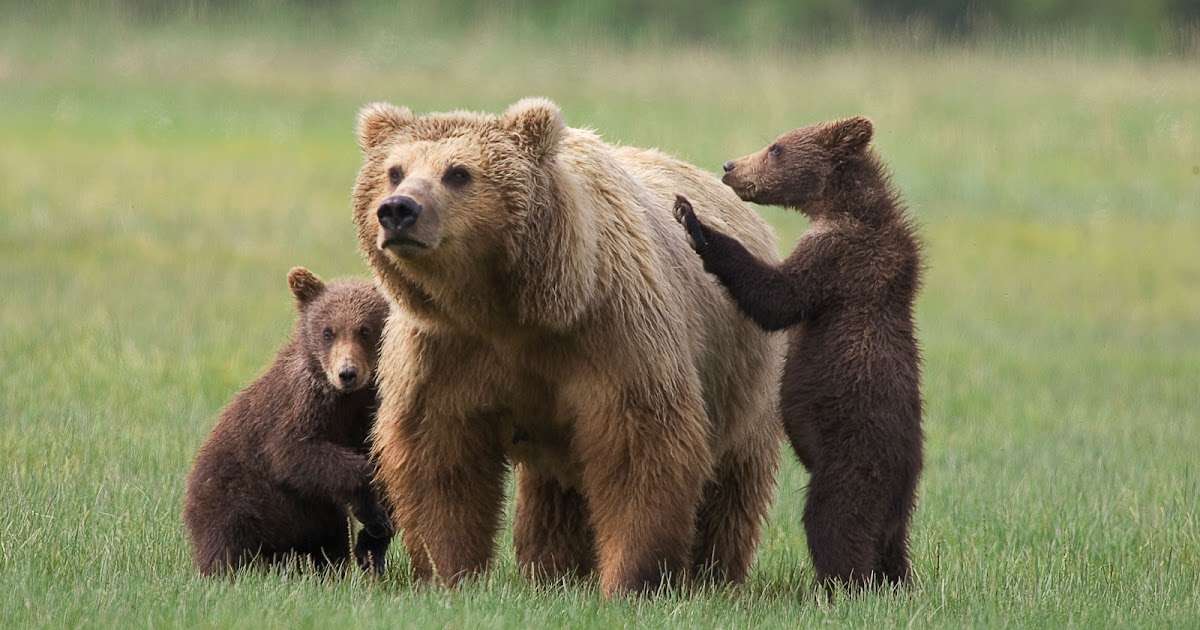 Cobras
Cobras are longest venomous snakes
They can grow up to 18 feet long
One toxic bite is powerful enough to 
kill an elephant
They are cannibals
Cobras are scared of mongoose
Cobras are considered the smartest snake 
Even baby Cobras can bite 
Cobras can swim
Cobras are deaf
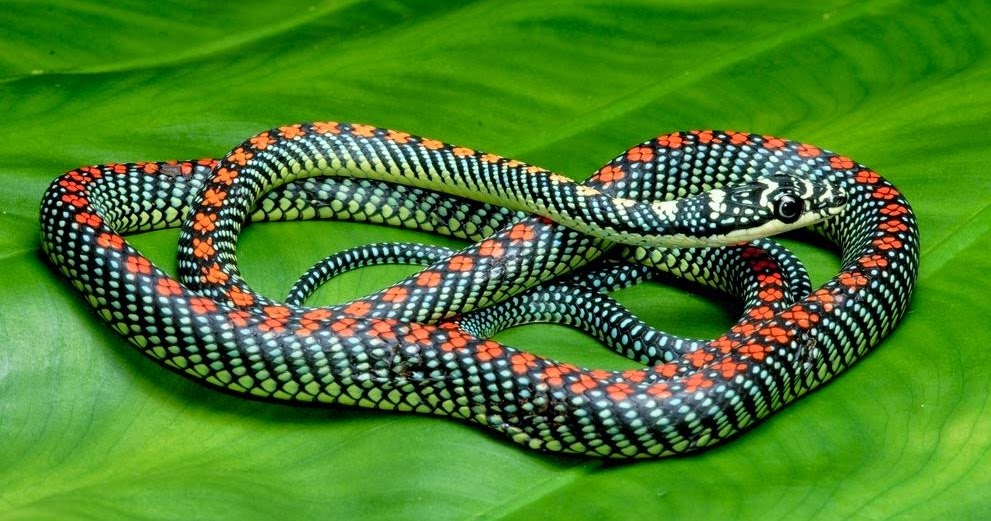 Tigers
Only half of the cubs survive
One punch from a Tiger may kill you.
Tigers live for about 25 years
Tigers love to play in the water
Tiger cubs are born blind
Tigers are the largest cats on earth
They don't roar a lot
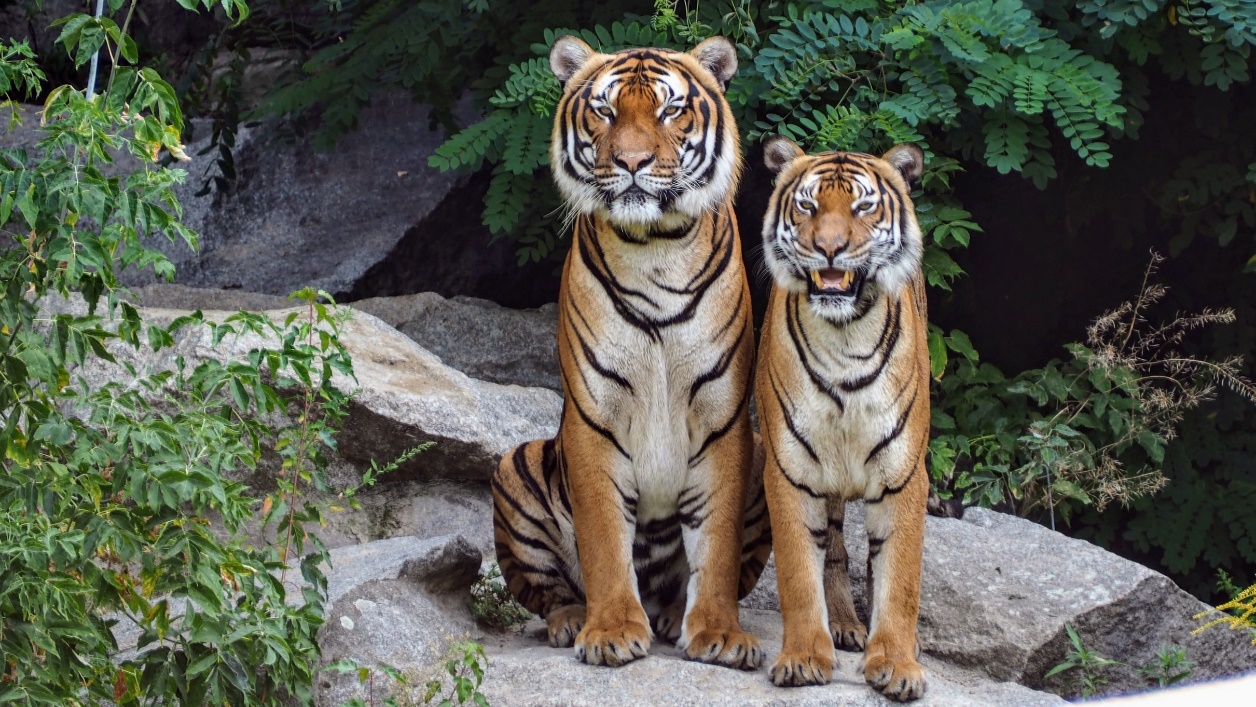 Animals that will be extinct
Javan Rhinos
Poison dart frogs 
Turtle
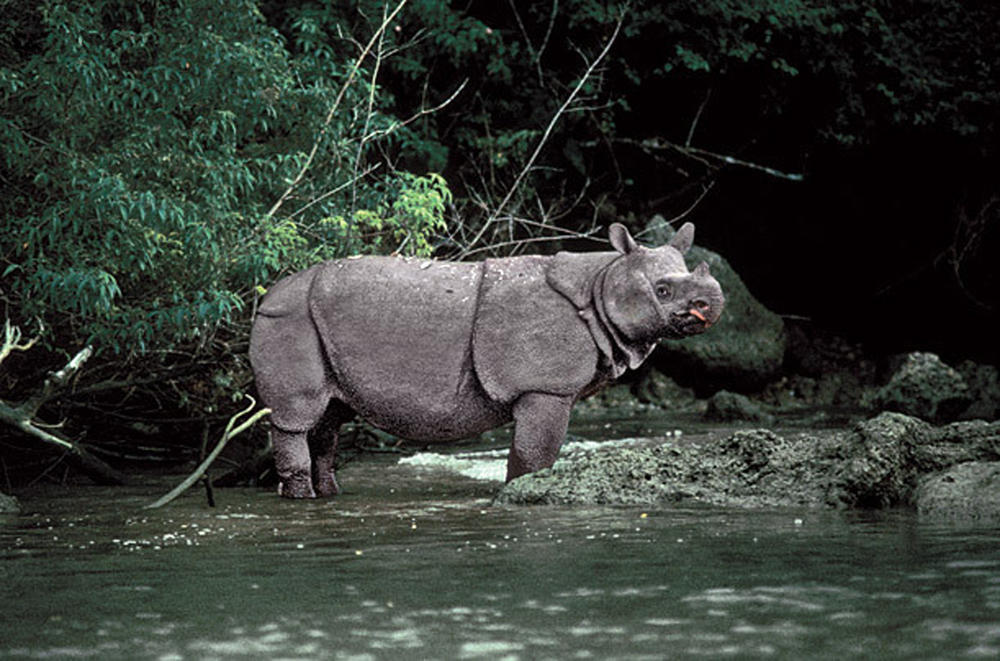 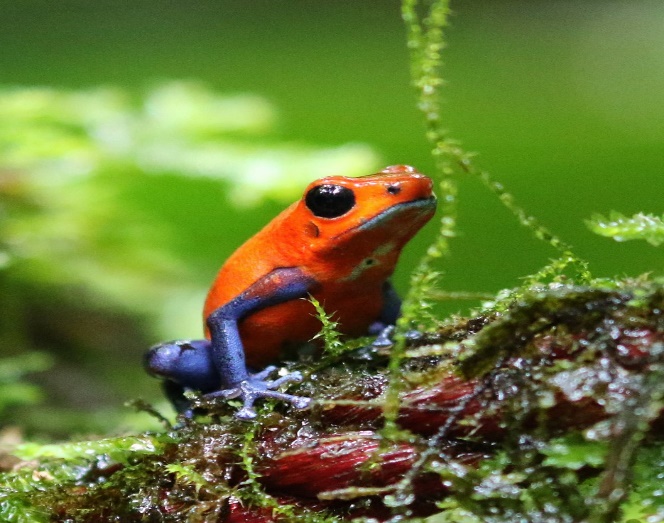 Turtles
Turtles don't have teeth
Sea turtles suffer from poaching and over-exploitation
They eat a lot of food
They can dive down to 960 feet in the ocean 
They can hold their breath up to 2 hours
one-million, one-hundred and thirty-three thousand turtles left
In the last 100 years we lost 80% of the turtles on earth
Rhinos
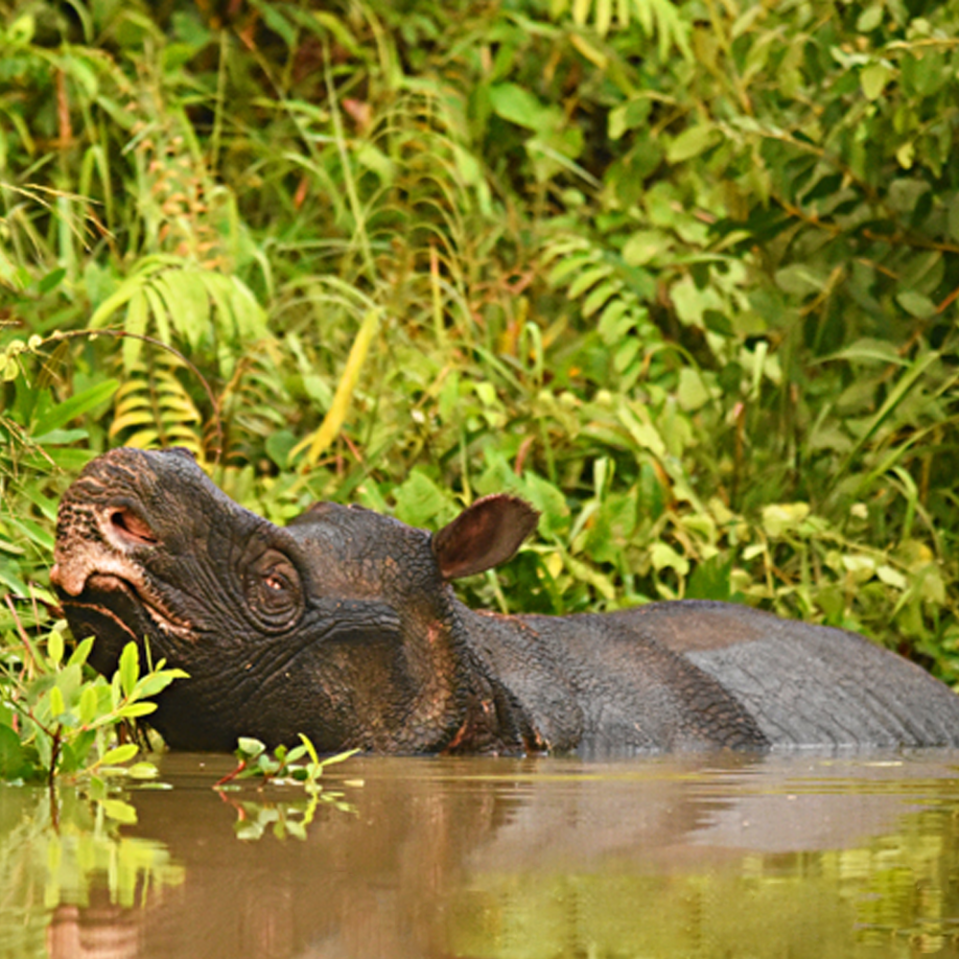 Rhinos will be extinct 
    due to persistent poaching and 
    habitat loss over many decades.
They run 30 miles per hour
Their vision is, not good
Rhinos can weight between 900 to 2300
Only 22,137 rhinos in Africa : 15,942 white rhinos and only 6,195 black rhinos
Poison dart frogs
They live 10 to 15 years
Climate change and habitat loss 
threaten their survival.
they eat 14 times per hours
If you touch them there could be swelling
 nausea and paralysis
They are considered one of the most poisonous species in the world
They can jump 1.5 feet high
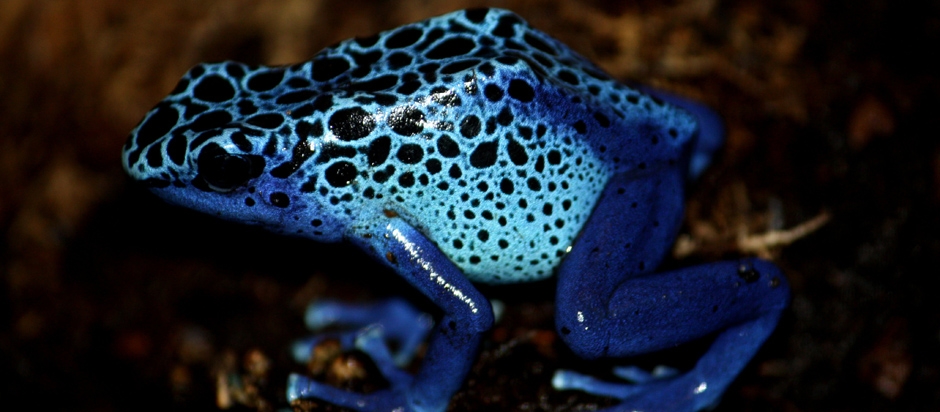 Some Plants that live In the jungle
Passion flower 
Bam boo trees 
Devils tongue 
Orchids
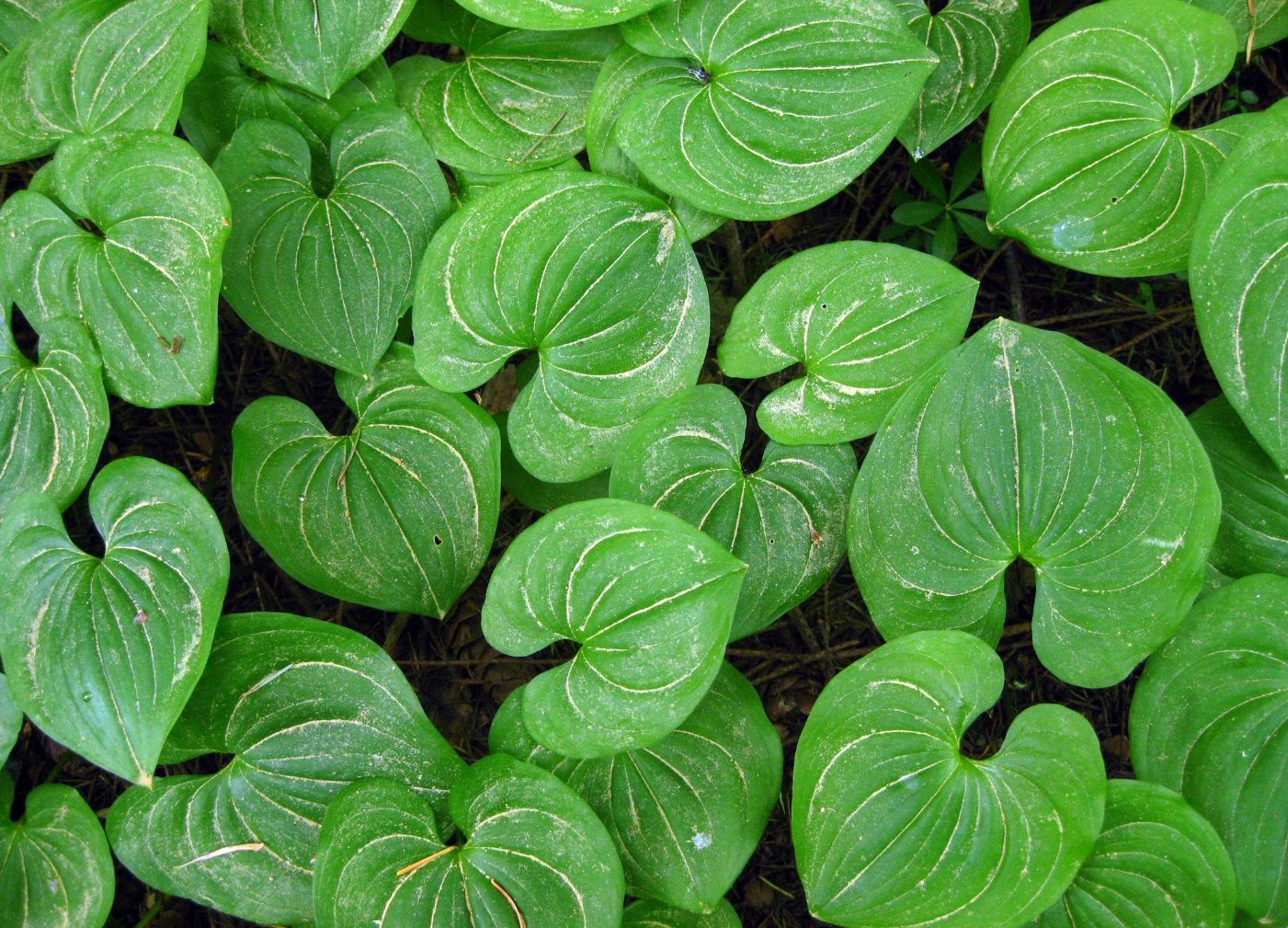 Passion flower
Passion flower helps with sleeping problems and anxiety, as well as for heart rhythm problems and pain, menopausal symptoms, and attention-deficit hyperactivity 
It can survive the jungle with its large leaves that blocks the sunlight from reaching the ground, it has a very strong scent which attracts pollinators and camouflage themselves from predators like birds
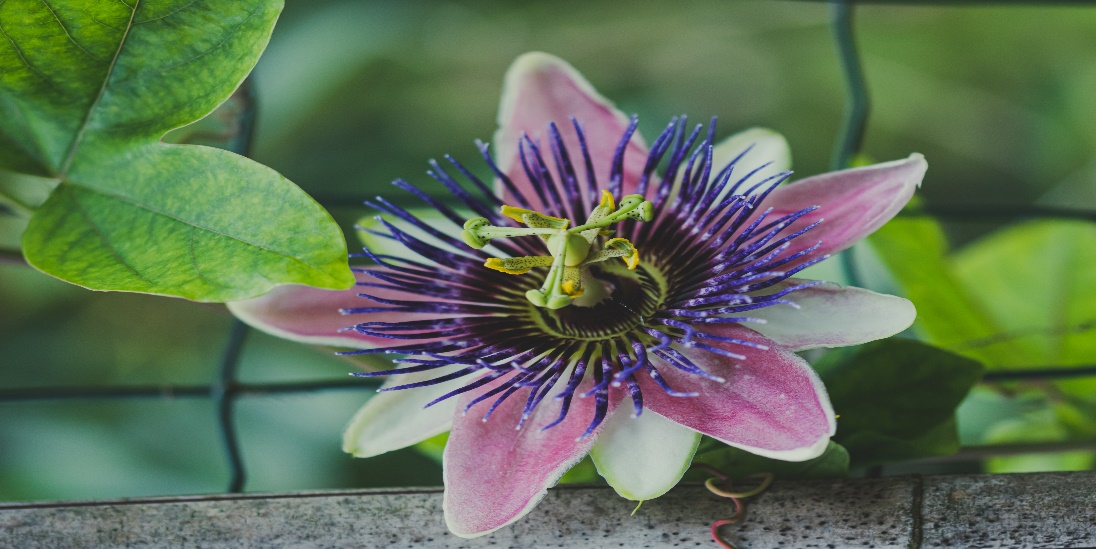 Bam boo trees
Bamboo is used in almost 1500 things such as food, musical instruments, production of paper, pulp, water pipes bicycles and furniture Bamboo 
It is the fastest growing land plant in the world bamboo 
It is known for the pandas favourite food bamboo can also be used an medicine 
It survives the jungle by sucking up water from heavy rains that might cause flooding. It also provides shelter for many animals. A jungle has plenty of water for this plant to grow
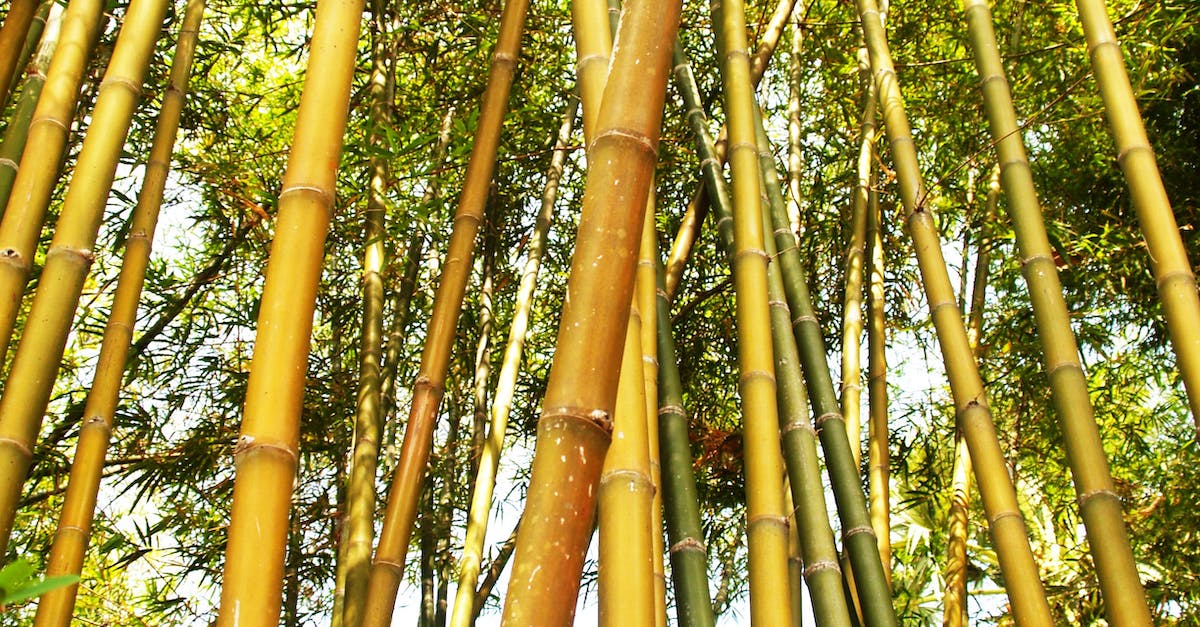 Devil’s tongue
devils tongue is a very large plant that can reach up to 4 feet tall with leaves spreading out of the central stalk Devil’s Tongue has been grown over 2000 years, today it is one of the most important plant in japan It’s sold in blocks like tofu and they put it in soups and stew-like dishes to provide a chewy texture.
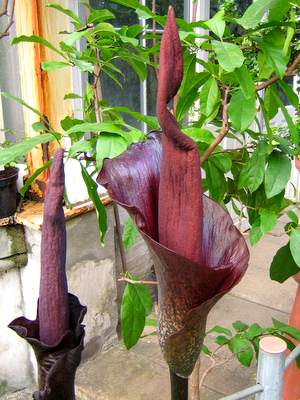 Orchids
Orchids can live up to 100 years the shape size and colour depends on the species Orchids are a great source Of vitamin and anti oxidant
Orchids will replenish and rejuvenate your skin you can use it for treating skin like wrinkles 
Orchids absorb a lot of water and use it later on to survive
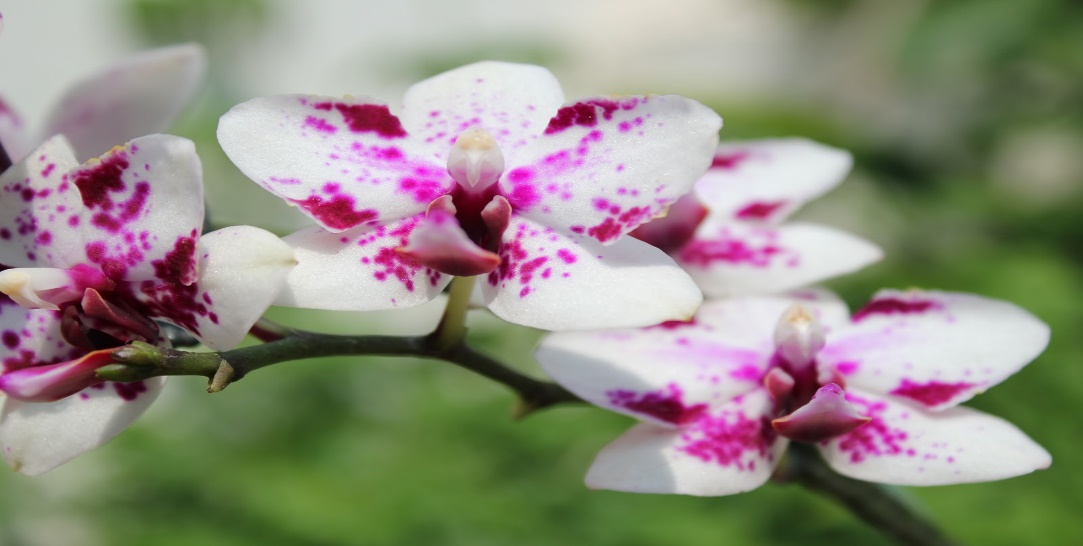 Thank you